PRIRODOSLOVNO-MATEMATIČKI FAKULTET
Kemijski odsjek
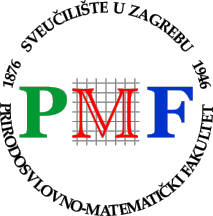 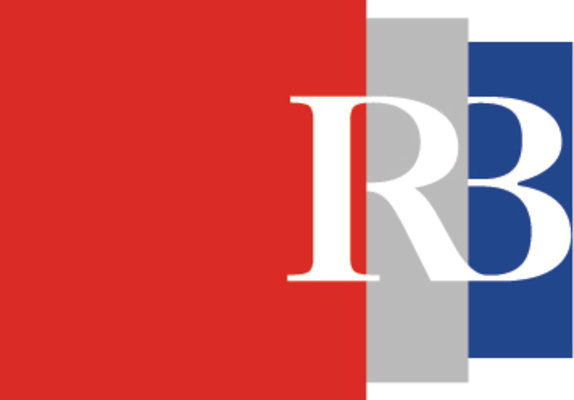 Derivati kiralnih aminokiselina u stereoselektivnim transformacijama

 
Kemijski seminar I
Izrađen prema radu:
X. Liu, S. Dong, L. Lin, X. Feng, Chinese journal of chemistry 6 (2018) 791-797
Filip Duplić, mag.chem.
19.03.2025.
Zagreb
Sadržaj
Uvod: - Aminokiseline
 - Ligandi
 - Katalizatori
 - Stereoselektivne transformacije


C2-simetrični N,N’- dioksidi:
 - Struktrura
 - Sinteza
 - Primjena


Gvanidinski ligandi
- Struktrura
- Sinteza
- Primjena


Bispidin diamini
- Struktrura
- Sinteza
- Primjena
1
Uvod
Struktura aminokiselina
a) Nekiralna aminokiselina glicin
b) L-aminokiselina c) D-aminokiselina
Esencijalne aminokiseline
2
Uvod
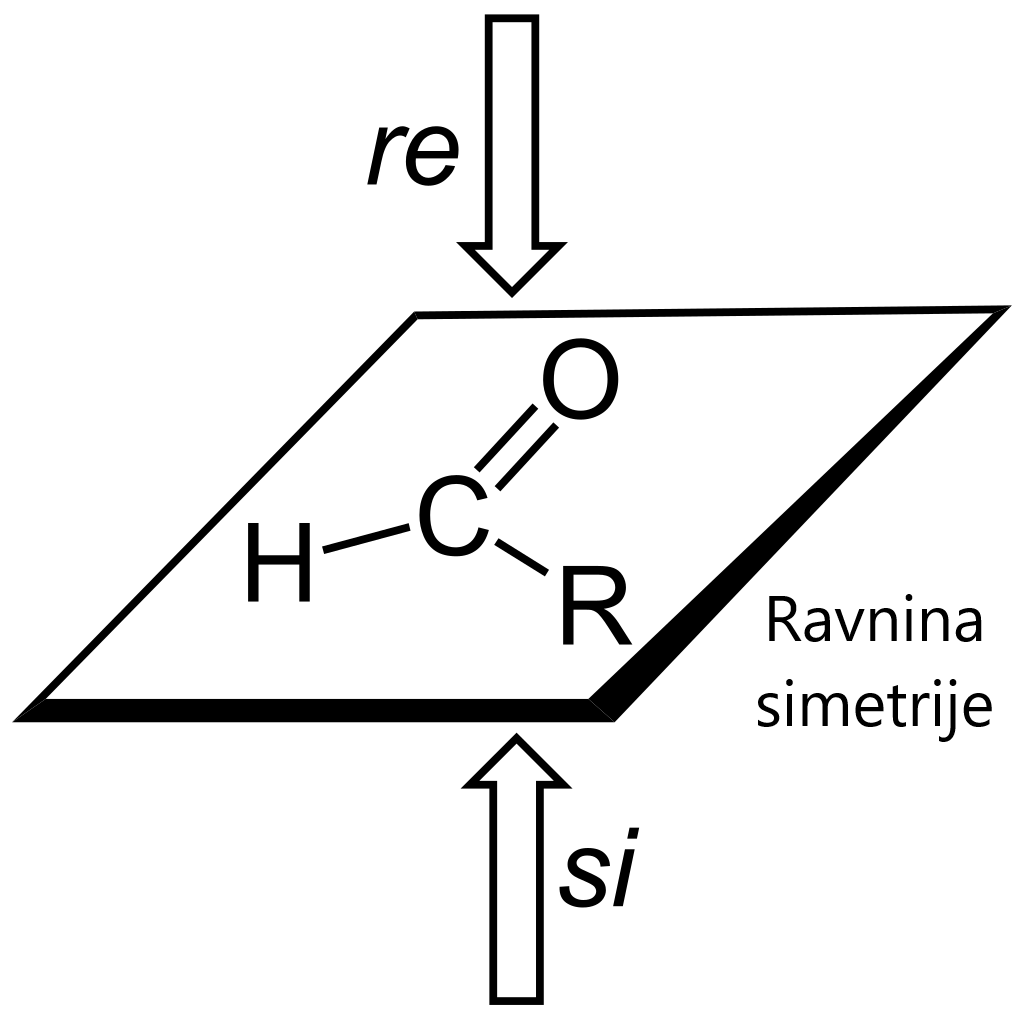 Enantiotopne strane podijeljene ravninom simetrije kod prokiralne molekule.
Derivati kiralnih aminokiselina kao ligandi
3
C2-simetrični N,N’- dioksidi
Struktura:
Sinteza:
Tetradentatni C2-simetrični kiralni bipiridinski N,N'-dioksidi
4
C2-simetrični N,N’- dioksidi
S. Zhu, X. Tian, J. Liu, B. Dai, S. Li, Org. Lett. 26 (2024) 3487−3492.
X. Cao, X. Tian, M. Liu, S. Li, Org. Lett. 27 (2025) 19-24.
5
Gvanidinski ligandi
Struktura:
Sinteza:
Gvanidijevi ligandi i katalitički model
6
Gvanidinski ligandi
Reakcija asimetrične insercije N-H
Henry-eva reakcija katalizirana pripravljenim katalizatorima
Y. Zhu, X. Liu, S. Dong, Y. Zhou, W. Li, L. Lin, X. Feng, Angew. Chem. Int. 53 (2014) 1636 –1640
U. Kӧhn, M. Schulz, H. Gӧrls, E. Anders, Tetrahedron: Asymmetry 16 (2005) 2125–2131.
7
Bispidin diamini
Struktura:
Sinteza:
8
Bispidin diamini
Sinteza:
9
Bispidin diamini
Reakcijski put za asimetričnu Michaelovu reakciju
10
H. Sun, L. Huang, J. Huang, J. Org. Chem., 89 (2024) 7225−7232.
Zaključak
11
HVALA NA PAŽNJI
12